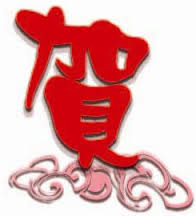 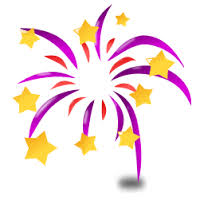 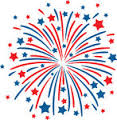 陳明斈老師        指導
國際企業經營系同學
陳冠妃  余佳欣  葉展彰
黃于侖  陳柏宏
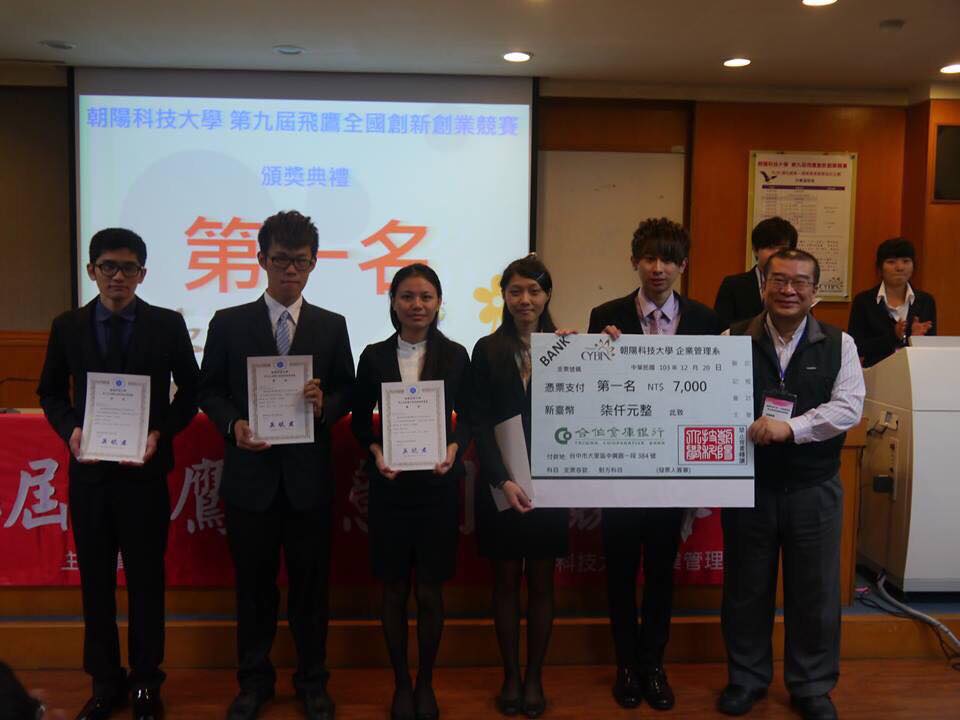 2014第九屆飛鷹
全國創新創業競賽

     專利商品市場化組
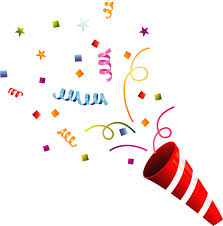 榮獲
第一名
全體師生同賀